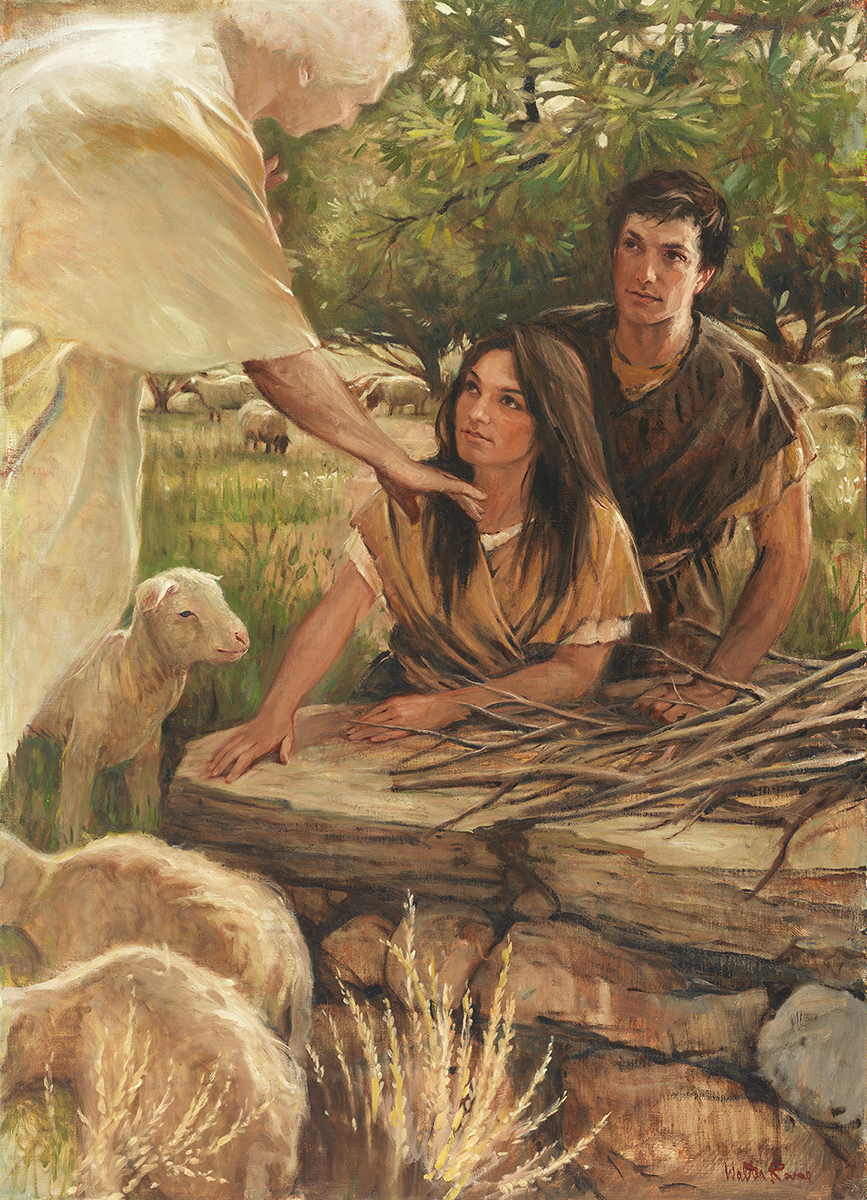 SEMINARY
Old Testament
LESSON 32
The Plan of Salvation (Part 3)
LESSON 32
Segment 1 (20 minutes)
LESSON 32
Why is it good for us to know and remember our past?
Premortal Life
Doctrine Mastery Paragraph 2.4-2.5
2.4. Before we were born on the earth, we lived in the presence of our Heavenly Father as His spirit children (see Abraham 3:22–23). In this premortal existence we participated in a council with Heavenly Father’s other spirit children. During that council Heavenly Father presented His plan and the premortal Jesus Christ covenanted to be the Savior.
2.5. We used our agency to follow Heavenly Father’s plan. Those who followed Heavenly Father and Jesus Christ were permitted to come to the earth to experience mortality and progress toward eternal life. Lucifer, another spirit son of God, rebelled against the plan. He became Satan, and he and his followers were cast out of heaven and denied the privileges of receiving a physical body and experiencing mortality.
What does our understanding of our premortal experience teach us about who we are?
Before we were born on the earth, we lived in the presence of our Heavenly Father as His spirit children.
LESSON 32
Why do you think Heavenly Father wants us to know and understand this truth?
What evidence do we have that we were obedient to our Heavenly Father before we were born?
How can knowing about our premortal life impact the choices we make in this life?
LESSON 32
Abraham 3:22-23
22 Now the Lord had shown unto me, Abraham, the intelligences that were organized before the world was; and among all these there were many of the noble and great ones;
23 And God saw these souls that they were good, and he stood in the midst of them, and he said: These I will make my rulers; for he stood among those that were spirits, and he saw that they were good; and he said unto me: Abraham, thou art one of them; thou wast chosen before thou wast born.
Which phrases in this passage teach that we once lived in the presence of our Heavenly Father?
How do you think Abraham might have been affected by learning that he was “chosen” by the Lord “before [he was] born” (verse 23)?
LESSON 32
“Your Heavenly Father has known you for a very long time. You, as His son or daughter, were chosen by Him to come to earth at this precise time, to be a leader in His great work on earth [see Alma 13:2–3; D&C 138:38–57]. You were chosen not for your bodily characteristics but for your spiritual attributes, such as bravery, courage, integrity of heart, a thirst for truth, a hunger for wisdom, and a desire to serve others.
“You developed some of these attributes premortally. Others you can develop here on earth [see D&C 4:6; Alma 5:14] as you persistently seek them [see 1 Corinthians 12; 14:1–12; Moroni 10:8–19; D&C 46:10–29]” (Russell M. Nelson, “Decisions for Eternity,” Ensign or Liahona, Nov. 2013, 107).
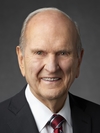 President 
Russell M. Nelson
What are some of the similarities between Abraham 3:22-23 and President Nelson’s words?
How does President Nelson’s statement help you better understand why you were chosen to come to earth at this precise time?
What does President Nelson encourage us to do here on earth?
LESSON 32
Practice Exercise 1 (20 minutes)
LESSON 32
An Unexpected Question
You notice one of your friends, Jim, eating alone at lunch. As you sit down and join him, he seems deep in thought. Jim looks over at you and says, “Hey, at church on Sunday, my minister said that Mormons believe they can become gods. That sounds kind of arrogant to me. Do you really believe that?”
What do you think you could say to Jim that would help him act in faith as he seeks understanding to what we believe on this subject?
What do you think are some beliefs or premises that Jim or his minister might have that could make our beliefs about becoming like God difficult to understand?
What do you know or understand about the plan of salvation that could relate to or clarify Jim’s question?
What key statements of doctrine and scripture passages in the Doctrinal Mastery Core Document could help explain these teachings?
Are there any divinely appointed sources, such as prophetic statements, additional scripture passages, or other sources, that you might use to help explain the truths you want to share?